Vista perpendicular de Escultura Cívica (6-10003)
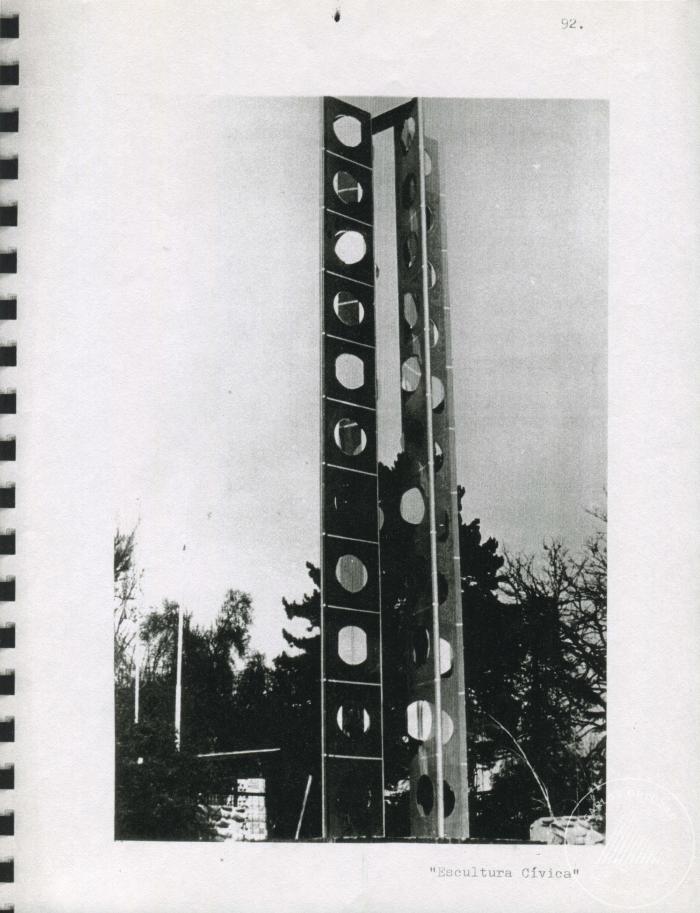 Vista frontal pintura planimétrica (6-10021)
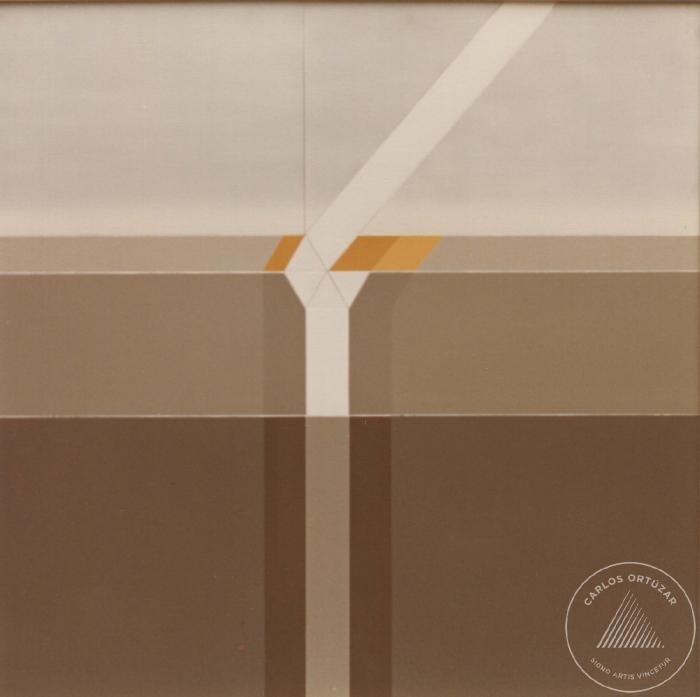